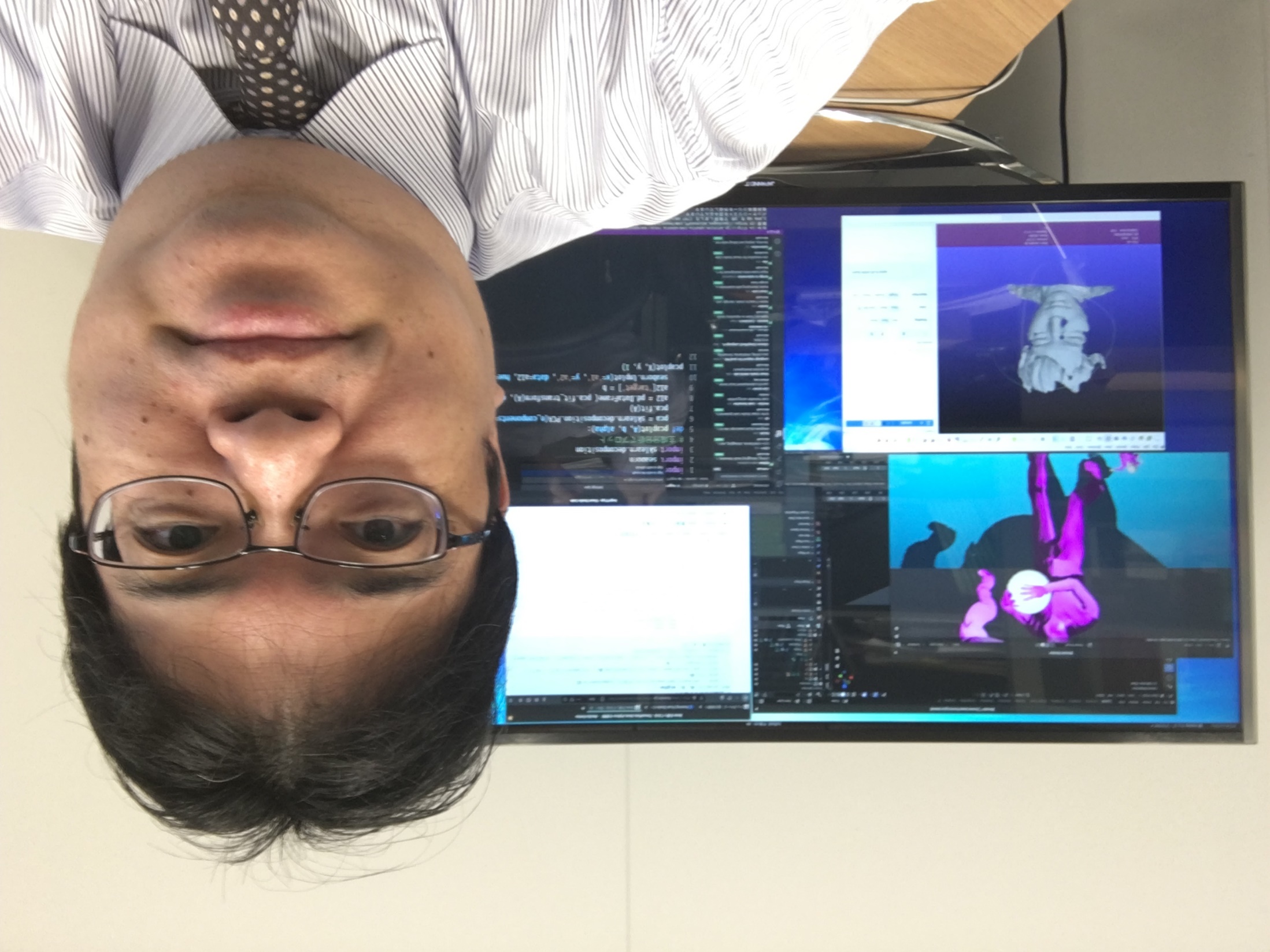 pi-6. 繰り返し（ループ）
トピックス：繰り返し（ループ），for，ステップ実行，拡張 for 文，リスト
URL: https://www.kkaneko.jp/pro/pi/index.html
（Java の基本，スライド資料とプログラム例）
金子邦彦
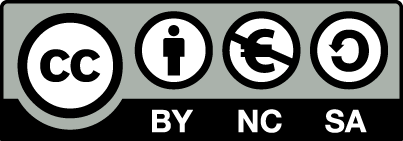 1
物体の落下距離：  9.8 × (時間)2 ÷ 2  
時間は 0, 1, 2, 3, 4, 5, 6, 7, 8, 9, 10
　⇒ 同じ式の計算を 11 回繰り返し
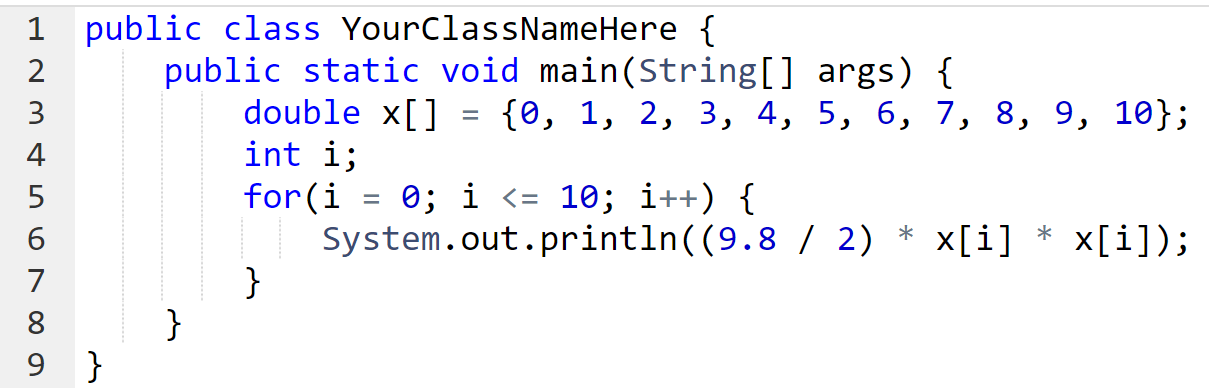 Java プログラム
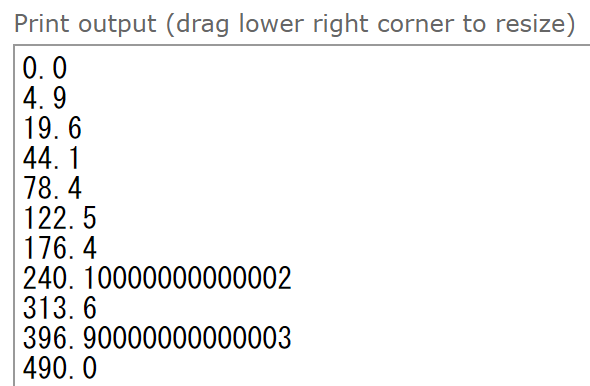 実行結果
2
全体まとめ
for による繰り返し（ループ）
同じ処理や操作を繰り返す







拡張 for 文により，リストなどのコレクションについて，繰り返し処理ができる
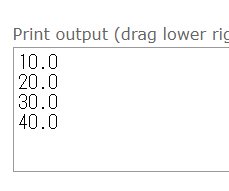 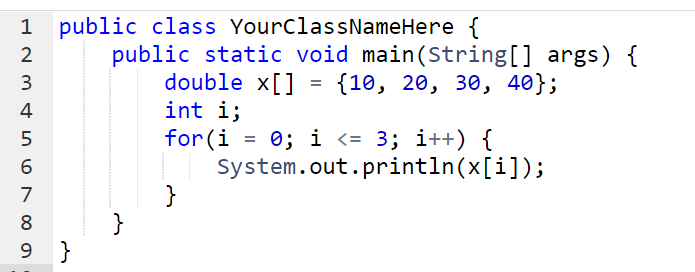 実行結果
Java プログラム
3
アウトライン
各自、資料を読み返したり、課題に取り組んだりも行う
この授業では、Java を用いて基礎を学び、マスターする
4
オブジェクトとメソッド
hero.moveDown()

		hero 			オブジェクト
		moveDown() 	メソッド
		間を「.」で区切っている
メソッド: オブジェクトに属する操作や処理．
メソッド呼び出しでは，引数を指定することがある．引数（ひきすう）は，メソッドに渡す値のこと
      hero.attack("fence", 36, 26)
5
Java プログラムの書き方
プログラムの例
x = 100
a = x + 200
enermy1 = hero.findNearestEnemy()
hero.attack(enemy1)
代入：オブジェクト名 ＋ 「=」　
	      ＋ 式または値またはメソッド呼び出し
メソッドアクセス：オブジェクト名  ＋ 「.」
	      ＋ メソッド名 ＋「()」 （引数を付けることも）
その他，属性アクセス，関数呼び出し，制御，「*」, 「+」などの演算子，コマンド，定義など
6
リスト
リストは，同じ型の要素の並び
リストの要素には順序がある．０から始まる番号（添字）が付いている
要素の削除，挿入によりサイズが増減する
0
2
3
4
1
１５
８
６
３２
２３
7
マップ (Map)
マップは，キーと値（バリュー）のペア
　の集まり
同じ値のキーは2回以上登場しない
8
Java Tutor の起動
① ウェブブラウザを起動する

② Java Tutor を使いたいので，次の URL を開く
	http://www.Javatutor.com/

③ 「Java」をクリック　⇒ 編集画面が開く
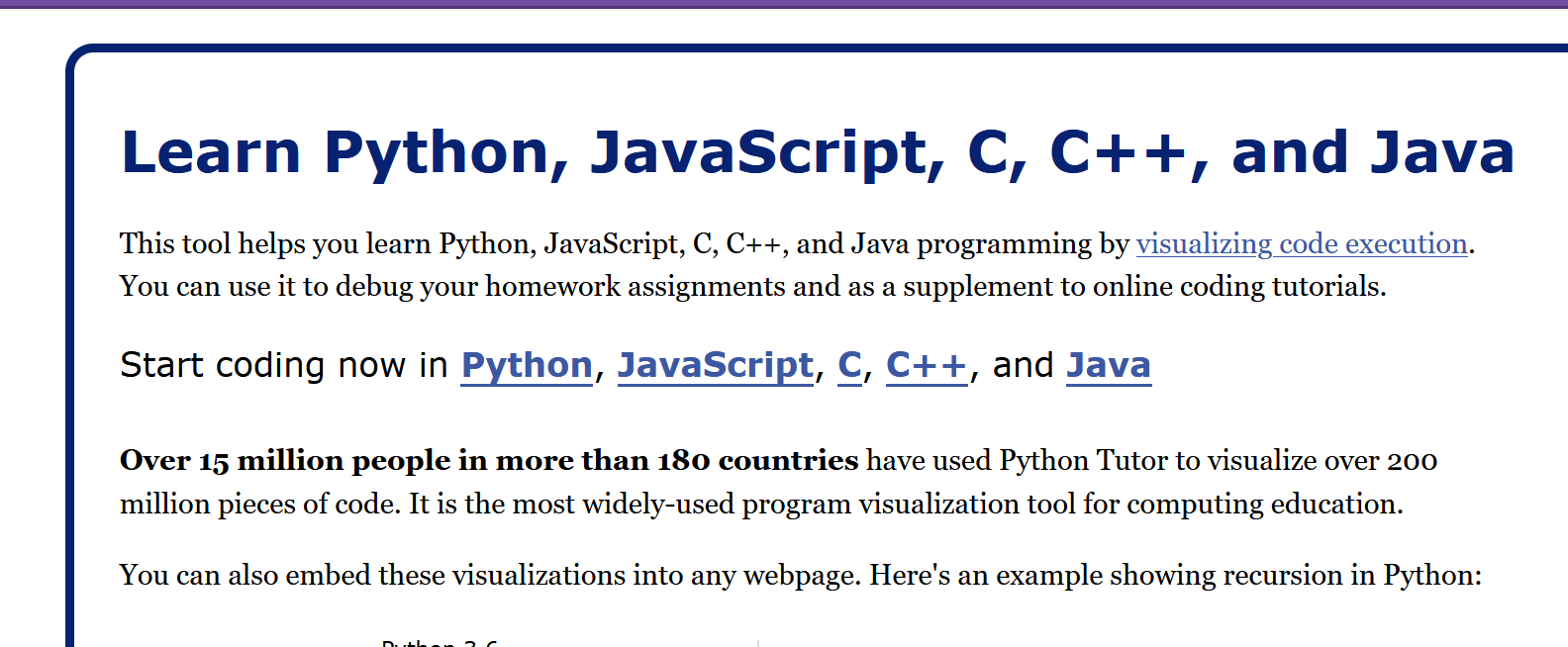 9
Java Tutor でのプログラム実行手順
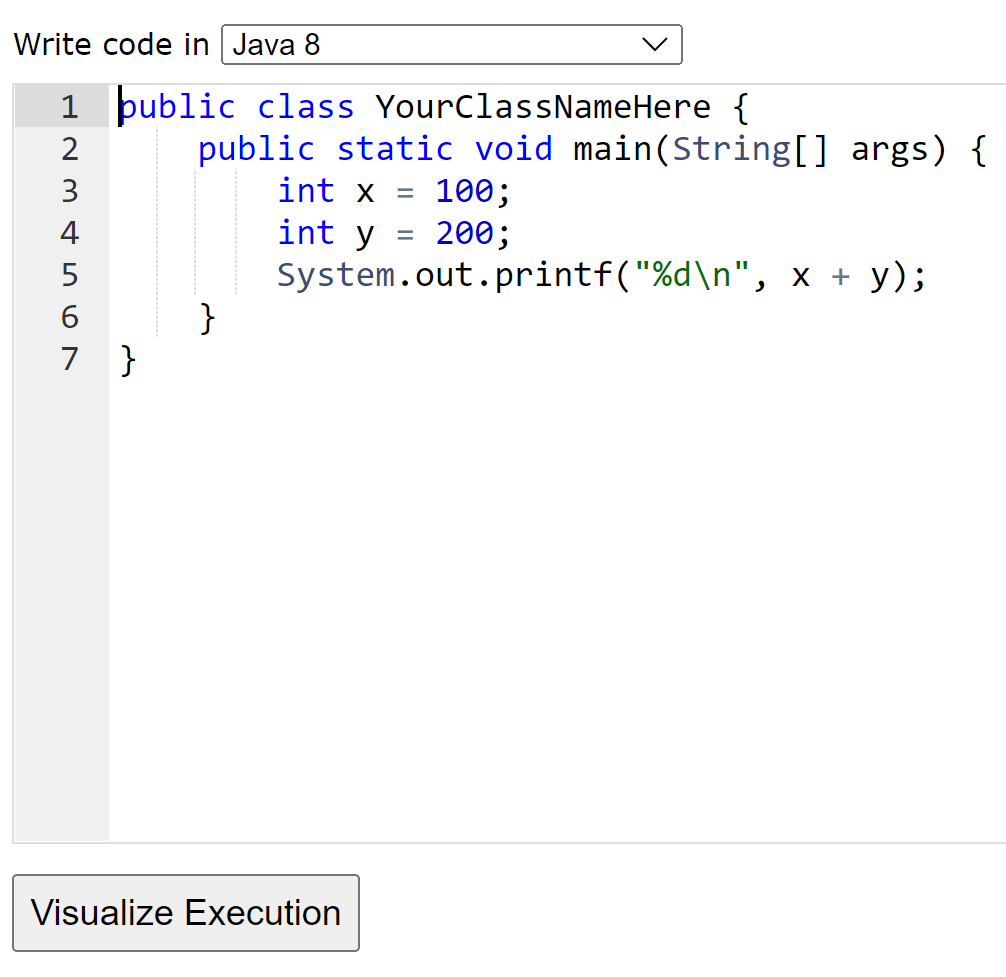 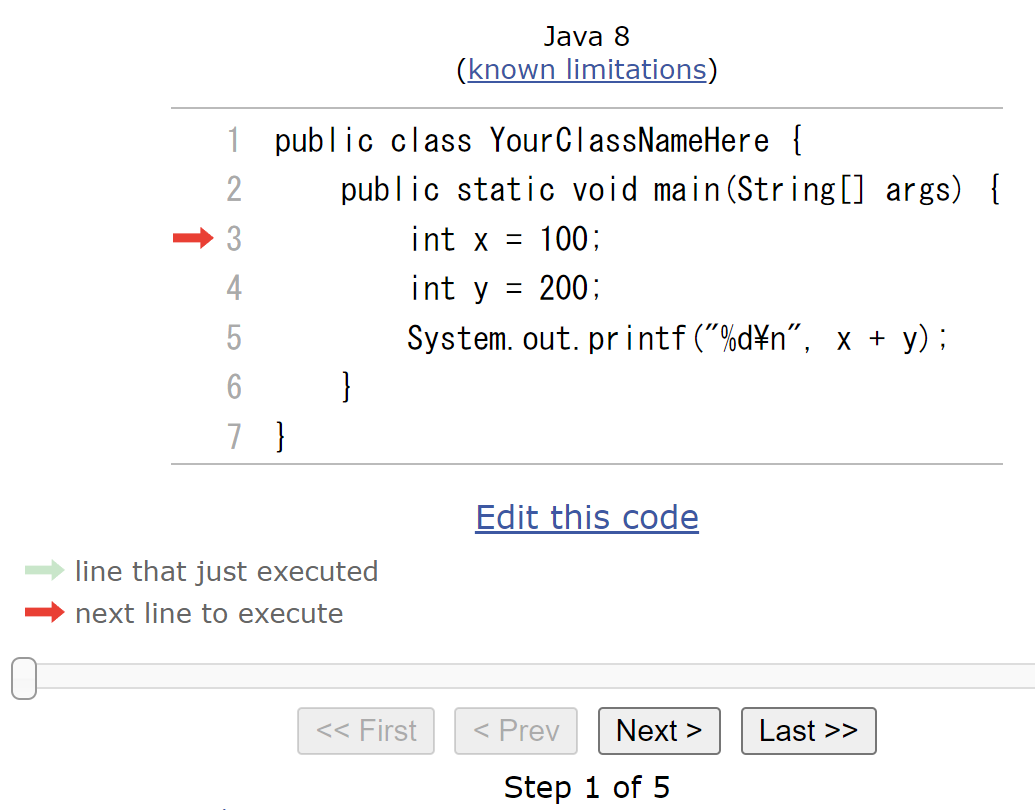 (1)「Visualize Execution」をクリックして実行画面に切り替える
(2)「Last」をクリック．
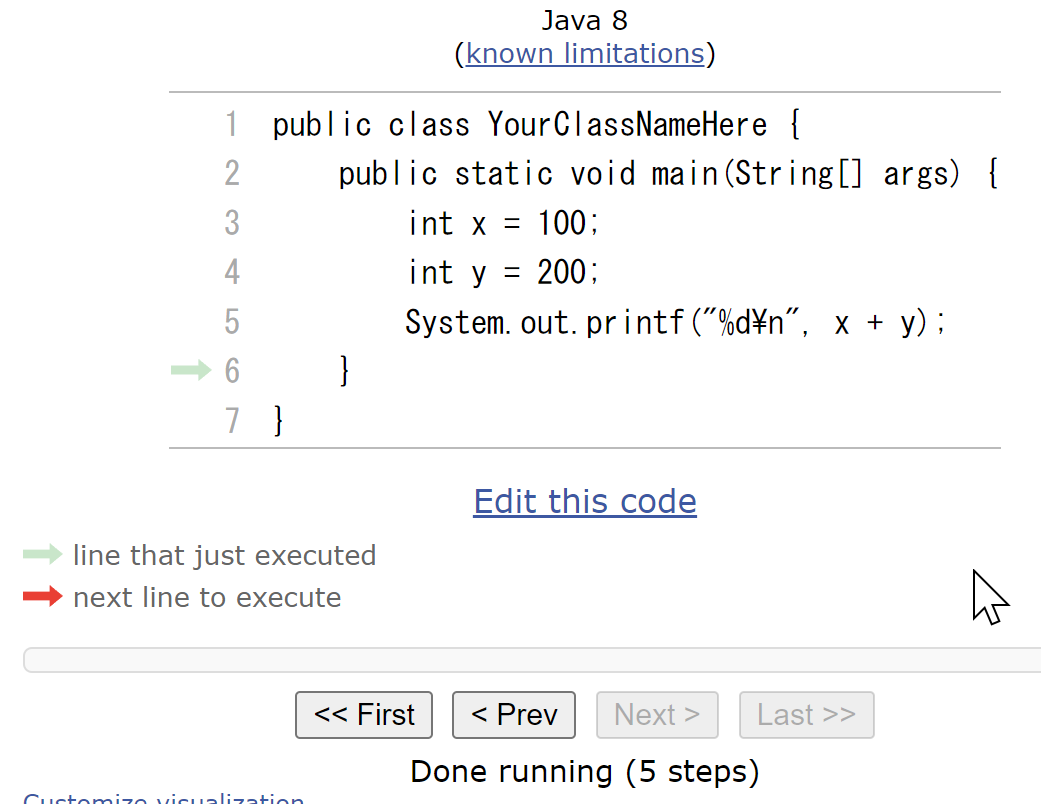 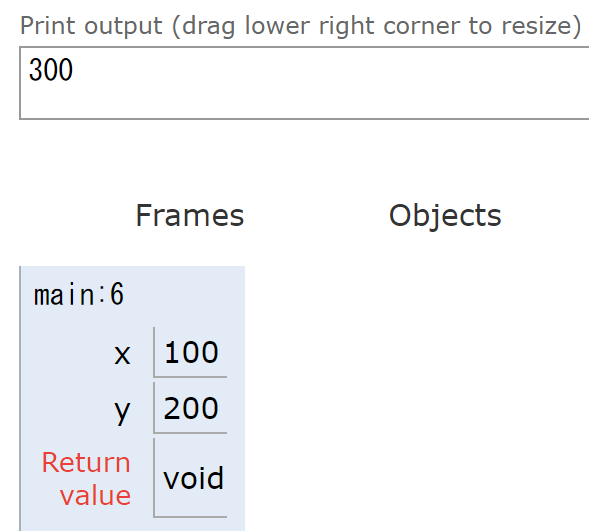 (4)「Edit this code」をクリックして編集画面に戻る
(3) 実行結果を確認する．
10
Java Tutor 使用上の注意点①
実行画面で，次のような赤の表示が出ることがある → 無視してよい
　　過去の文法ミスに関する確認表示
　　邪魔なときは「Close」
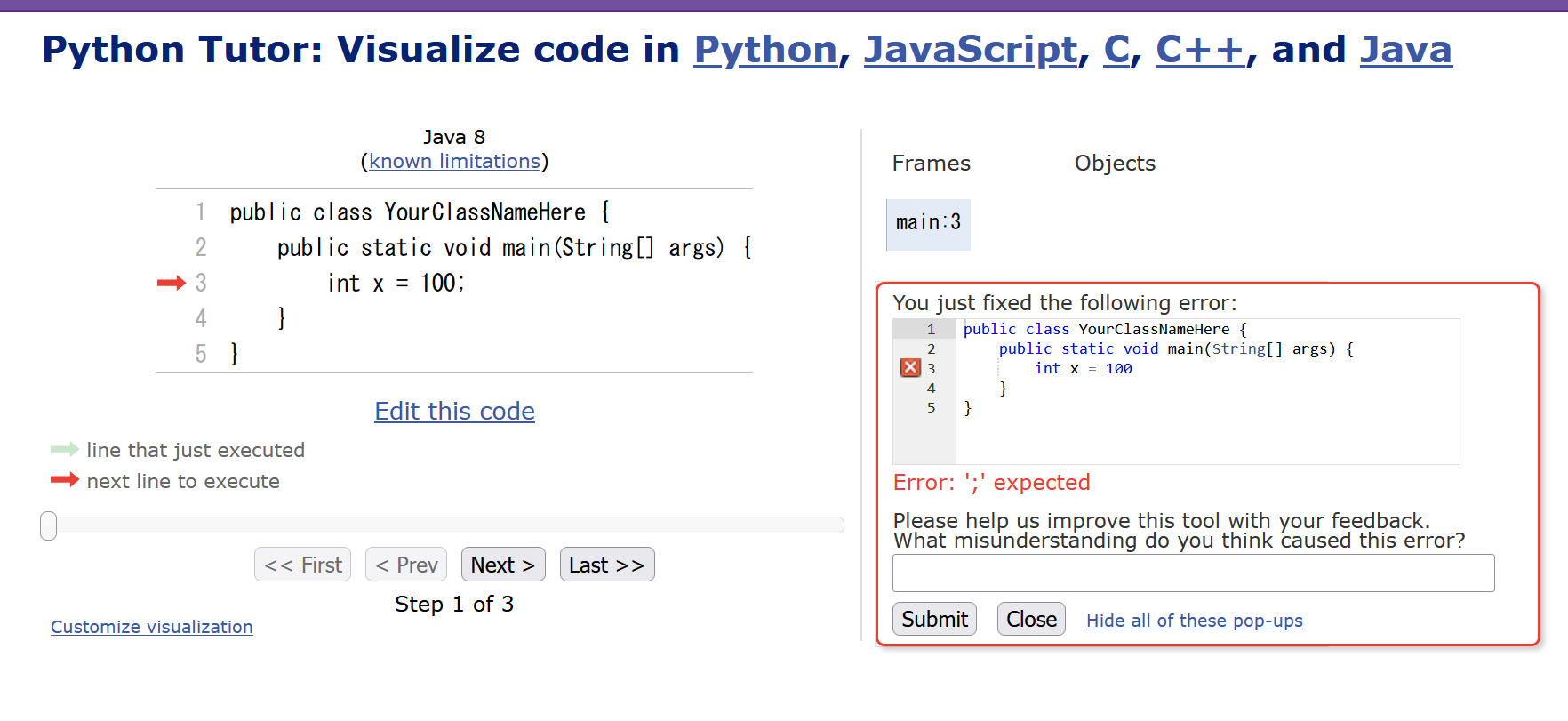 11
Java Tutor 使用上の注意点②
「please wait ... executing」のとき，１０秒ほど待つ．



　

→　混雑しているときは， 「Server Busy・・・」 
    というメッセージが出ることがある．
　混雑している．少し（数秒から数十秒）待つと自
　動で表示が変わる（変わらない場合には，操作を
　もう一度行ってみる）
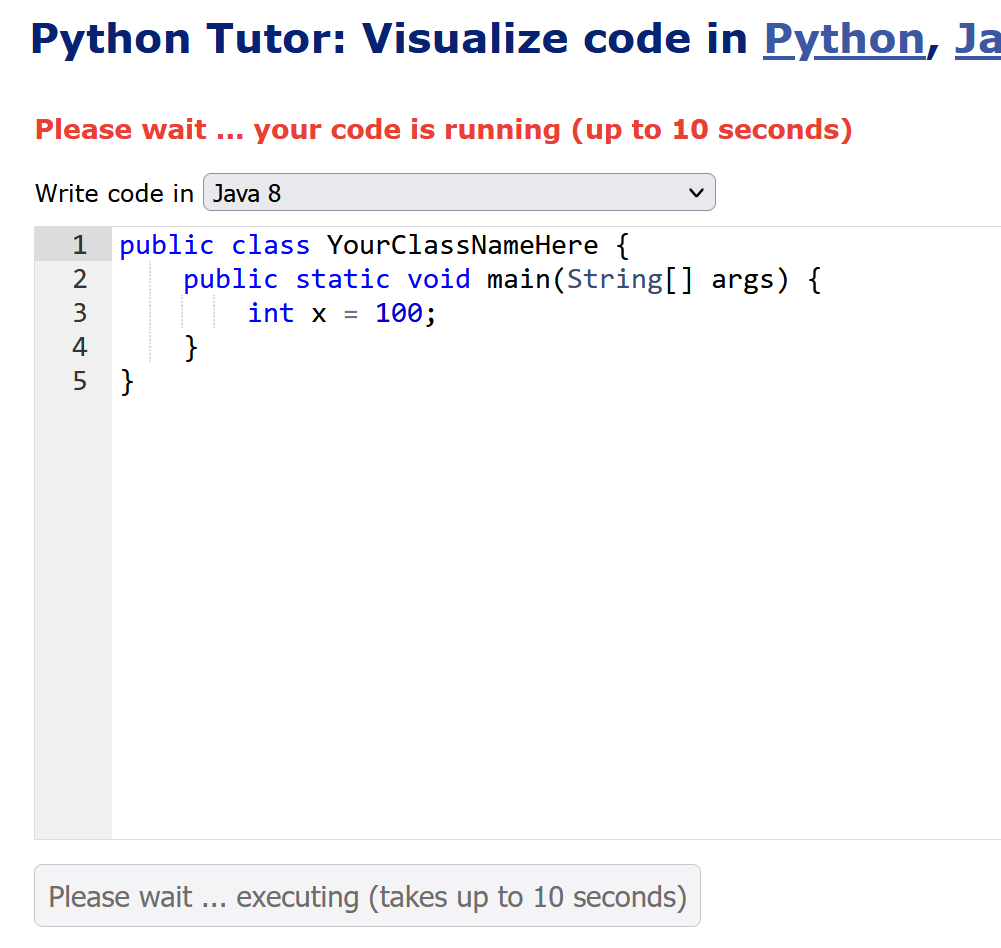 12
Java Tutor でのステップ実行
ステップ実行により，プログラム実行の流れを確認できる
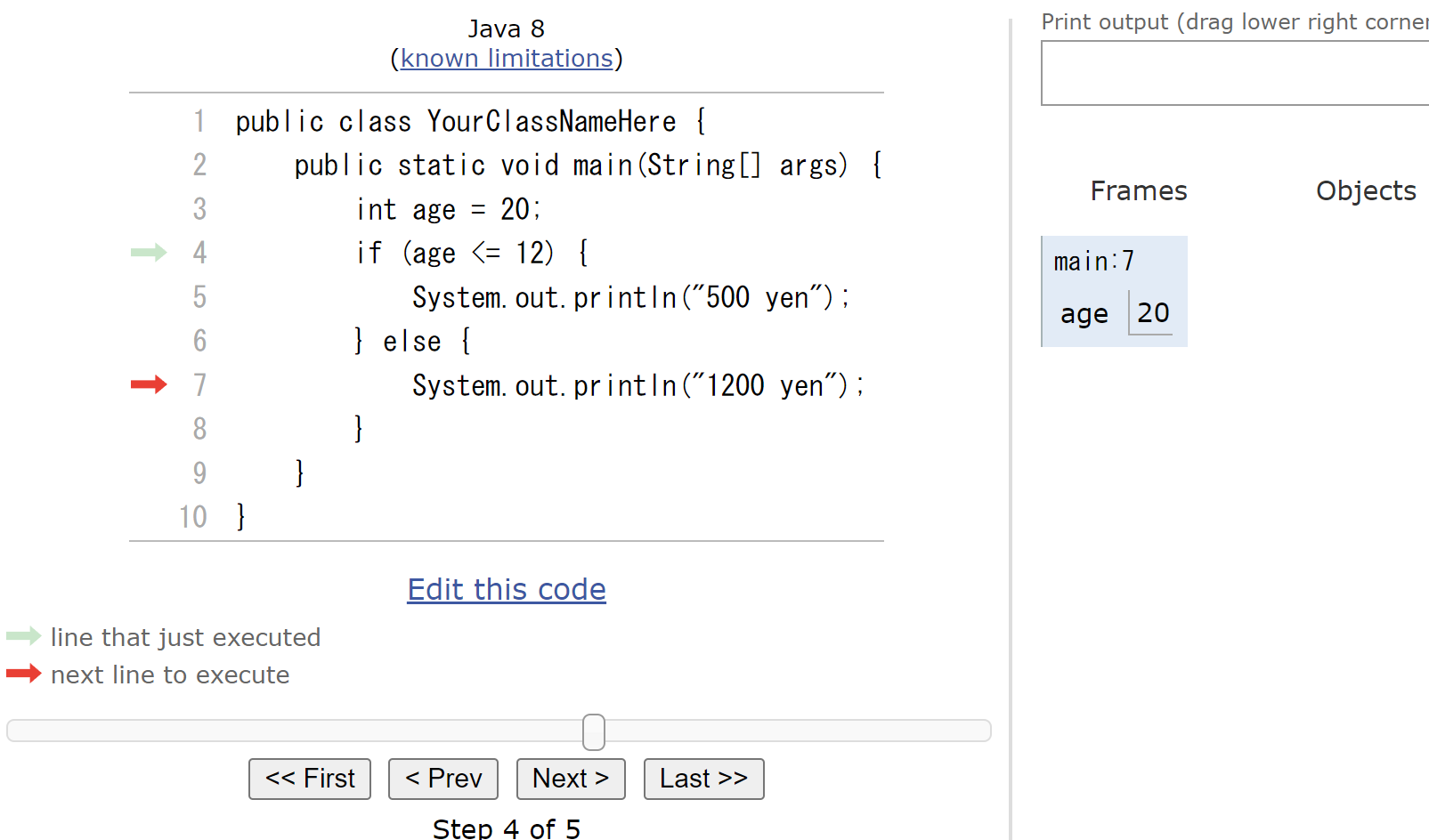 13
6-1. 配列と繰り返し（ループ）
14
配列
データの並びで，０から始まる番号（添字）が付いている
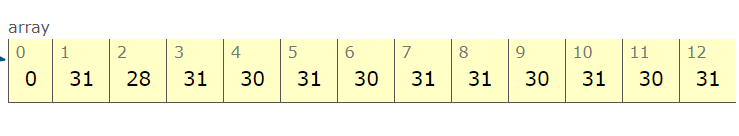 15
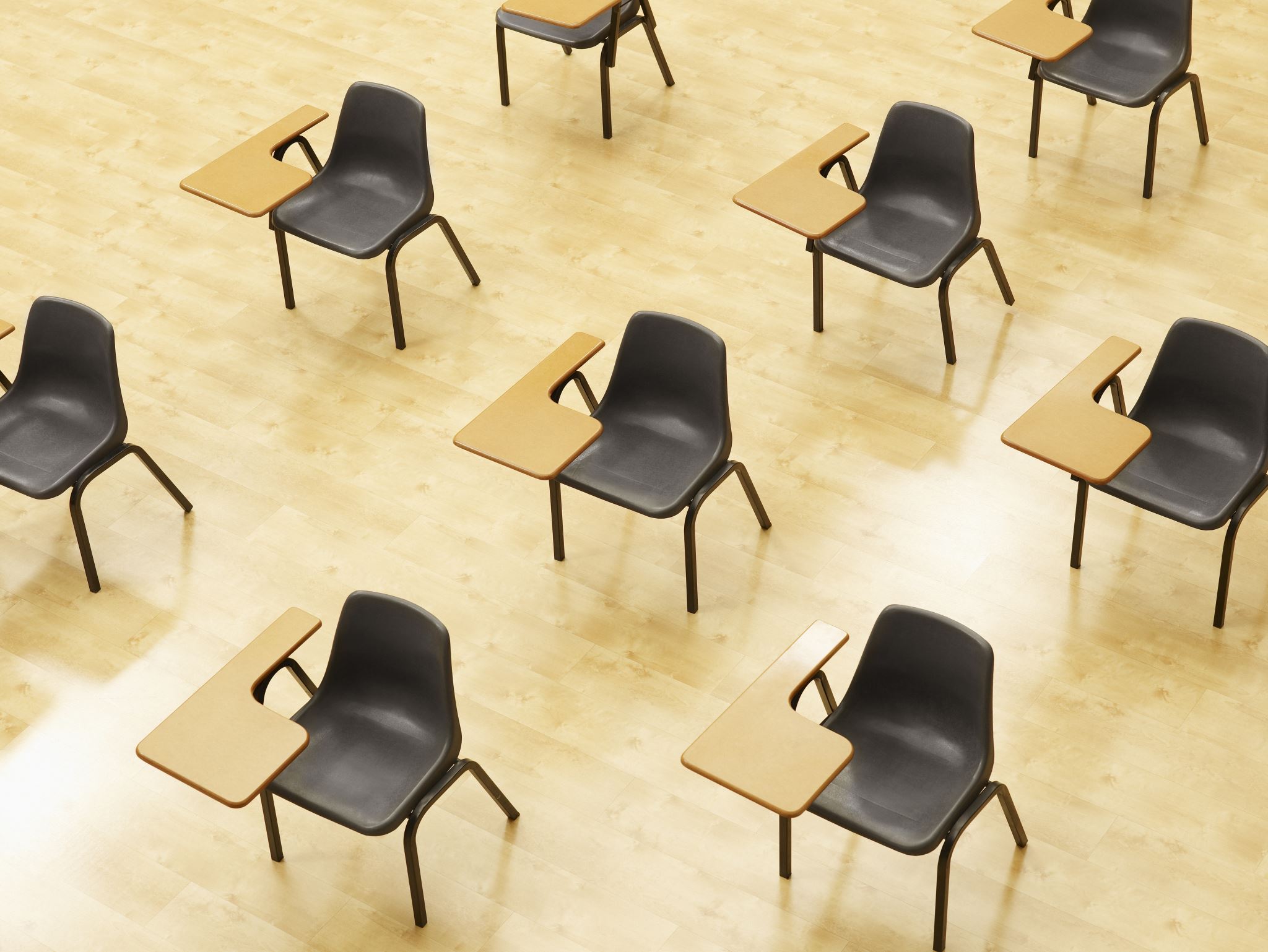 演習
資料：17 ～ 18

【トピックス】
配列
16
① Java Tutor のエディタで次のプログラムを入れる
月の日数についてのデータを作る。サイズ 13 の配列．
　※ うるう年のことは考えないことにする
９月について表示させてみて確認も行う．
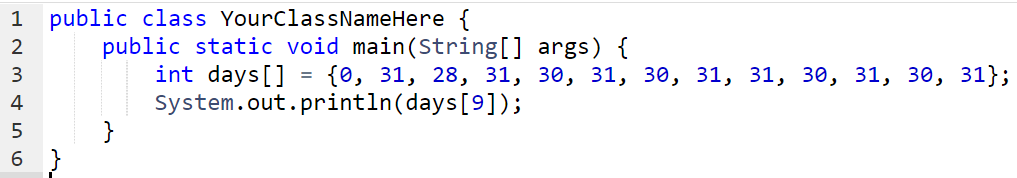 17
② 実行し，結果を確認する
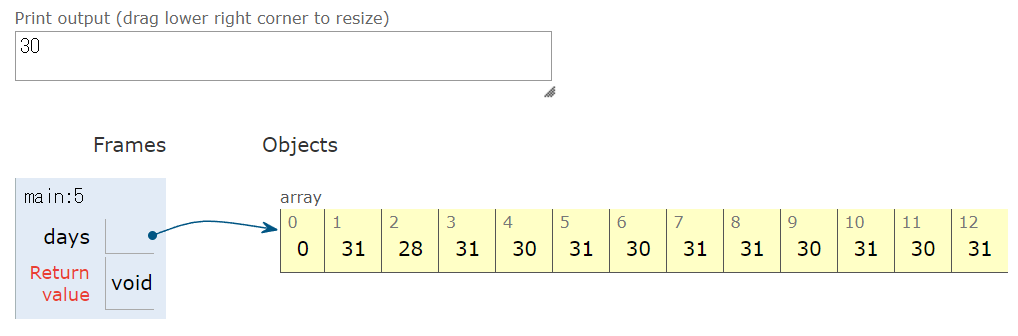 結果の
「30」が表示
されるので確認
「Visual Execution」をクリック．そして「Last」をクリック．結果を確認． 「Edit this code」をクリックすると，エディタの画面に戻る
18
繰り返し（ループ）
繰り返し（ループ）では，同じ処理や操作を繰り返す
配列の中身の表示（要素は４個ある）


　⇒ 表示を 4 回繰り返し
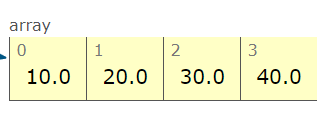 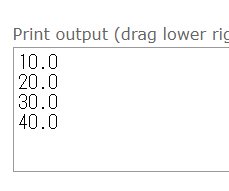 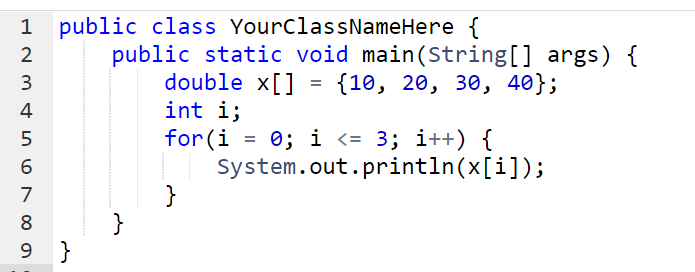 実行結果
19
Java プログラム
繰り返しのプログラム例
public class YourClassNameHere {
    public static void main(String[] args) {
        double x[] = {10, 20, 30, 40};
        int i;
        for(i = 0; i <= 3; i++) {
            System.out.println(x[i]);
        }
    }
}
配列の組み立て
繰り返し
「for(i = 0; i <= 3; i++)」のあとに「{」
字下げを行うことで，
プログラムを読みやすくしている
20
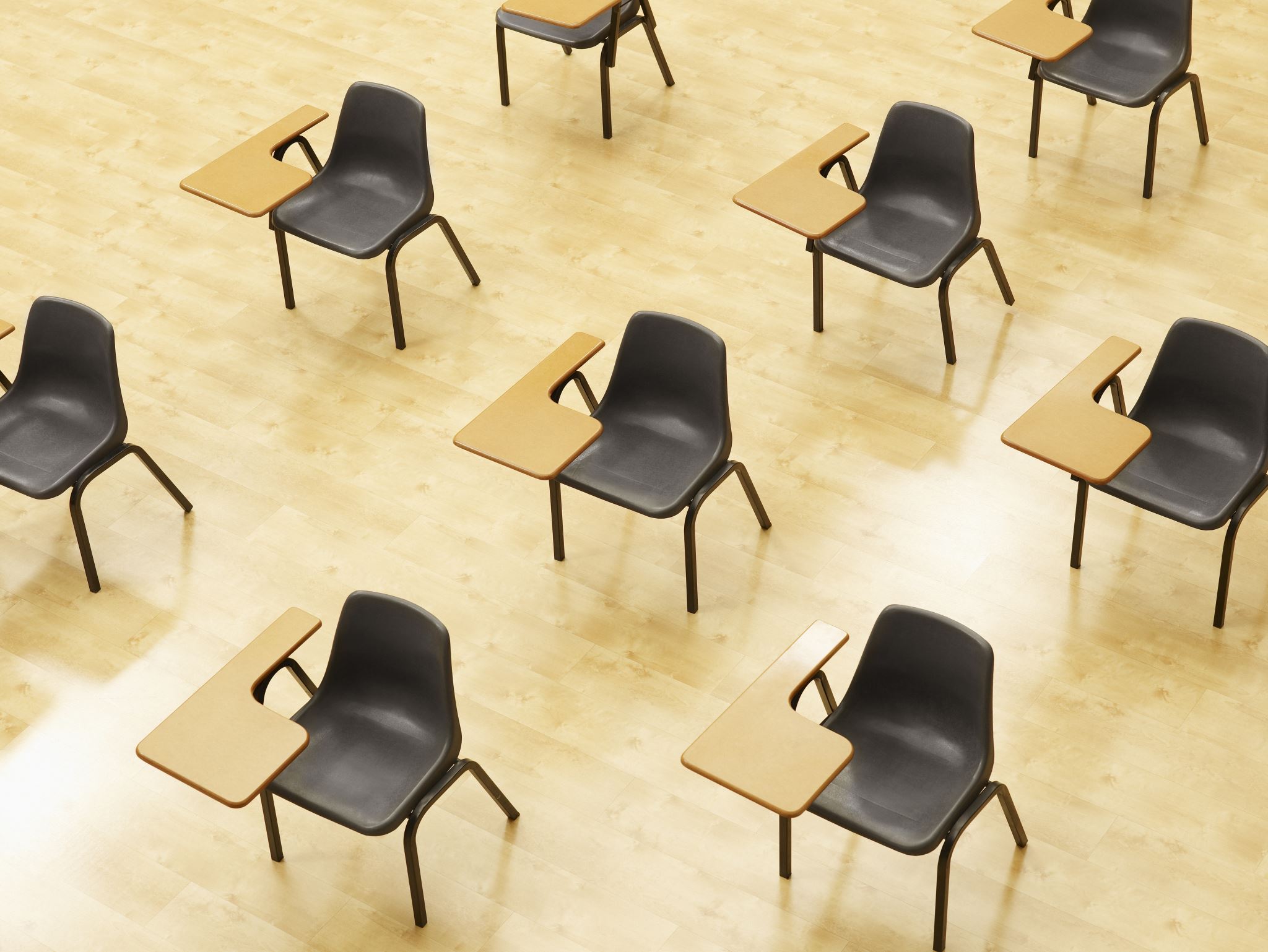 演習
資料：22 ～ 27

【トピックス】
配列
繰り返し（ループ）
for
21
① Java Tutor のエディタで次のプログラムを入れる
配列の中身の表示（要素は４個ある）


　⇒ 表示を 4 回繰り返し
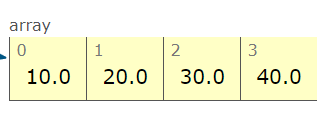 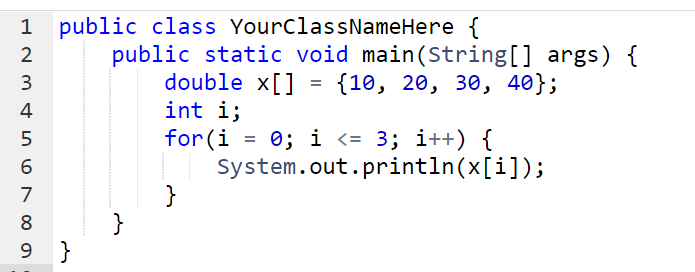 22
② 実行し，結果を確認する
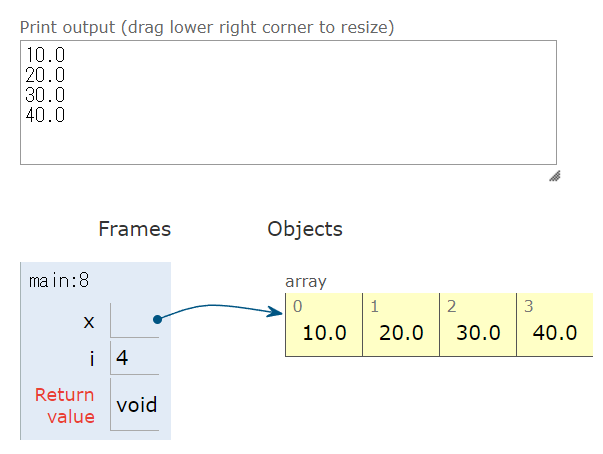 結果を確認
「Visual Execution」をクリック．そして「Last」をクリック．結果を確認． 「Edit this code」をクリックすると，エディタの画面に戻る
23
③ Java Tutor のエディタで次のプログラムを入れる
物体の落下．0～10秒まで．1秒ごと
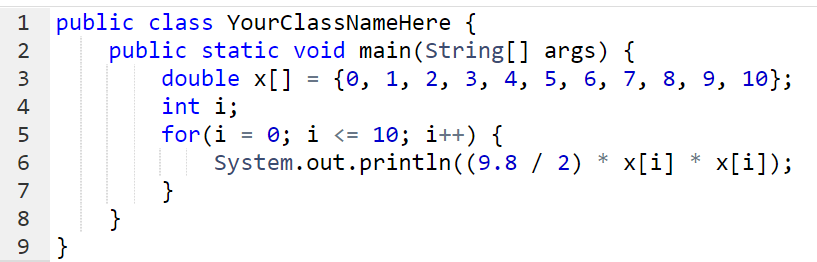 24
④ 実行し，結果を確認する
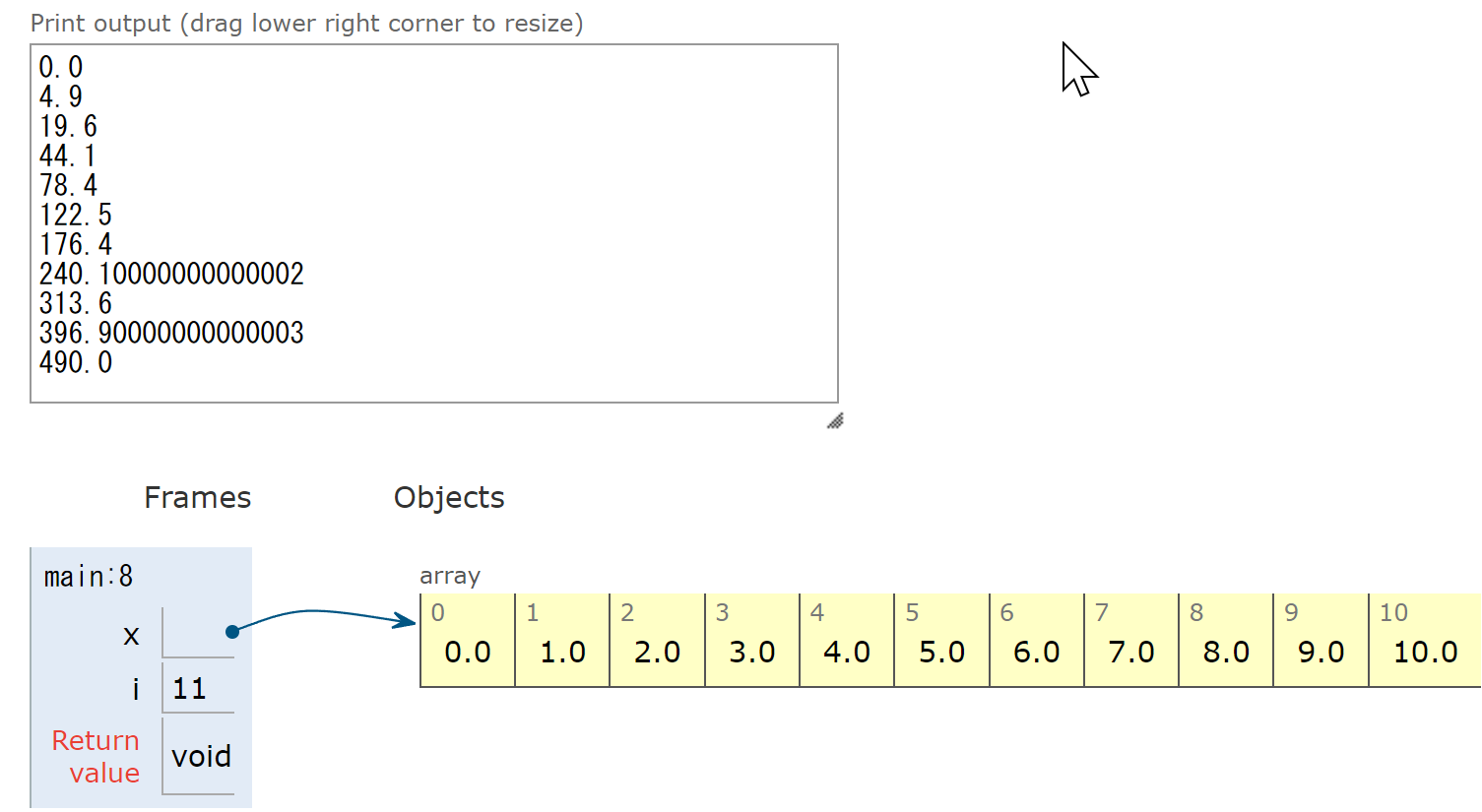 ここをドラッグすると，
表示枠が広がる
「Visual Execution」をクリック．そして「Last」をクリック．結果を確認． 「Edit this code」をクリックすると，エディタの画面に戻る
25
⑤ Java Tutor のエディタで次のプログラムを入れる
配列 x のすべての要素の 1.1 倍を y に格納
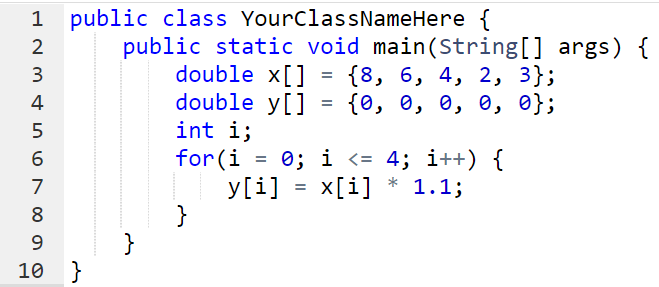 26
⑥ 実行し，結果を確認する
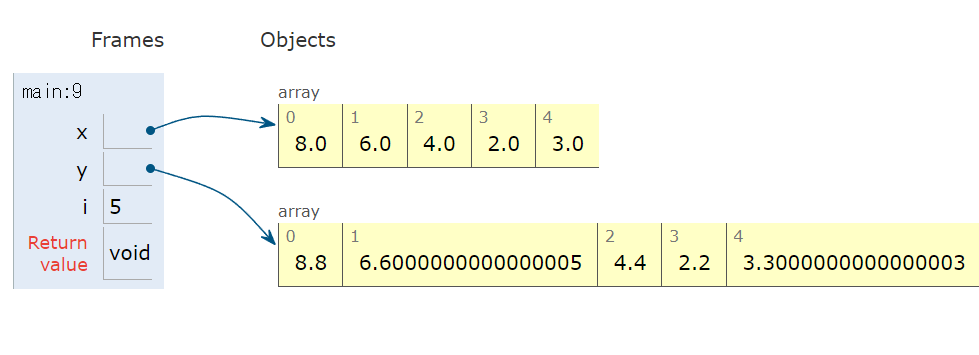 このプログラムは引き続き使用する．消さずに残しておくこと．
「Visual Execution」をクリック．そして「Last」をクリック．結果を確認． 「Edit this code」をクリックすると，エディタの画面に戻る
27
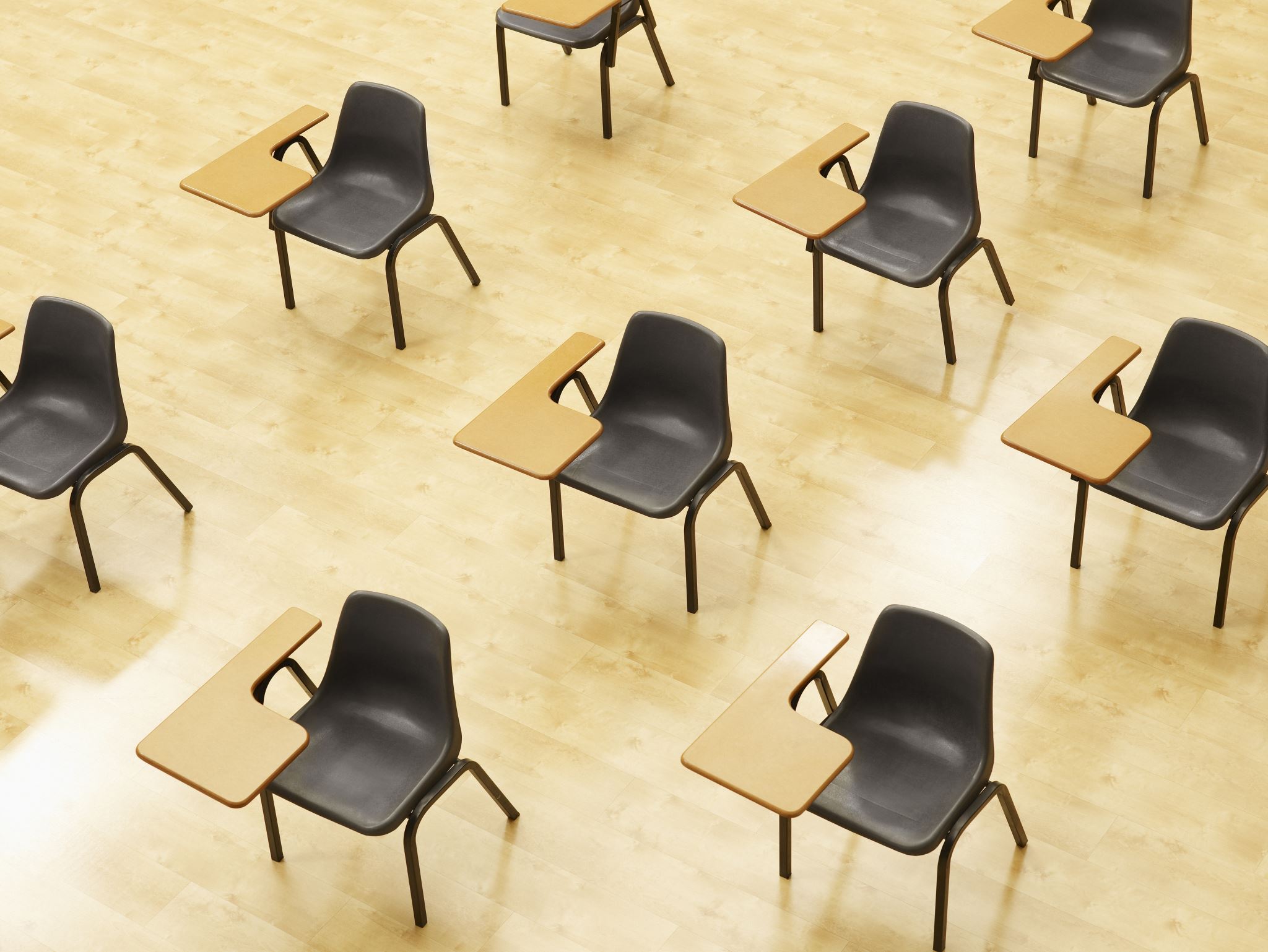 演習
資料：29 ～ 30

【トピックス】
配列
繰り返し（ループ）
for
ステップ実行
28
①「Step 1 of 21」と表示されているので，
　　　全部で，ステップ数は 21 あることが分かる
    （ステップ数と，プログラムの行数は違うもの）
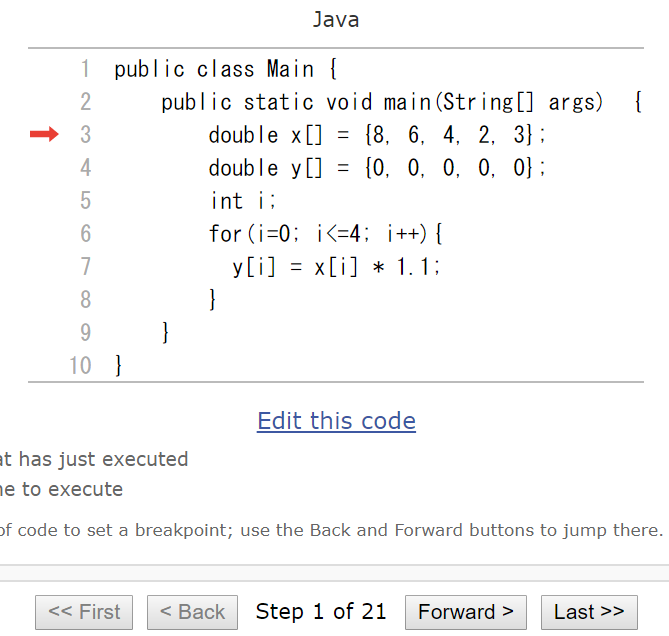 29
② ステップ実行したいので，「Next」をクリックしながら，矢印の動きを確認
※「Next」ボタンを何度か押し，それ以上進めな
くなったら終了
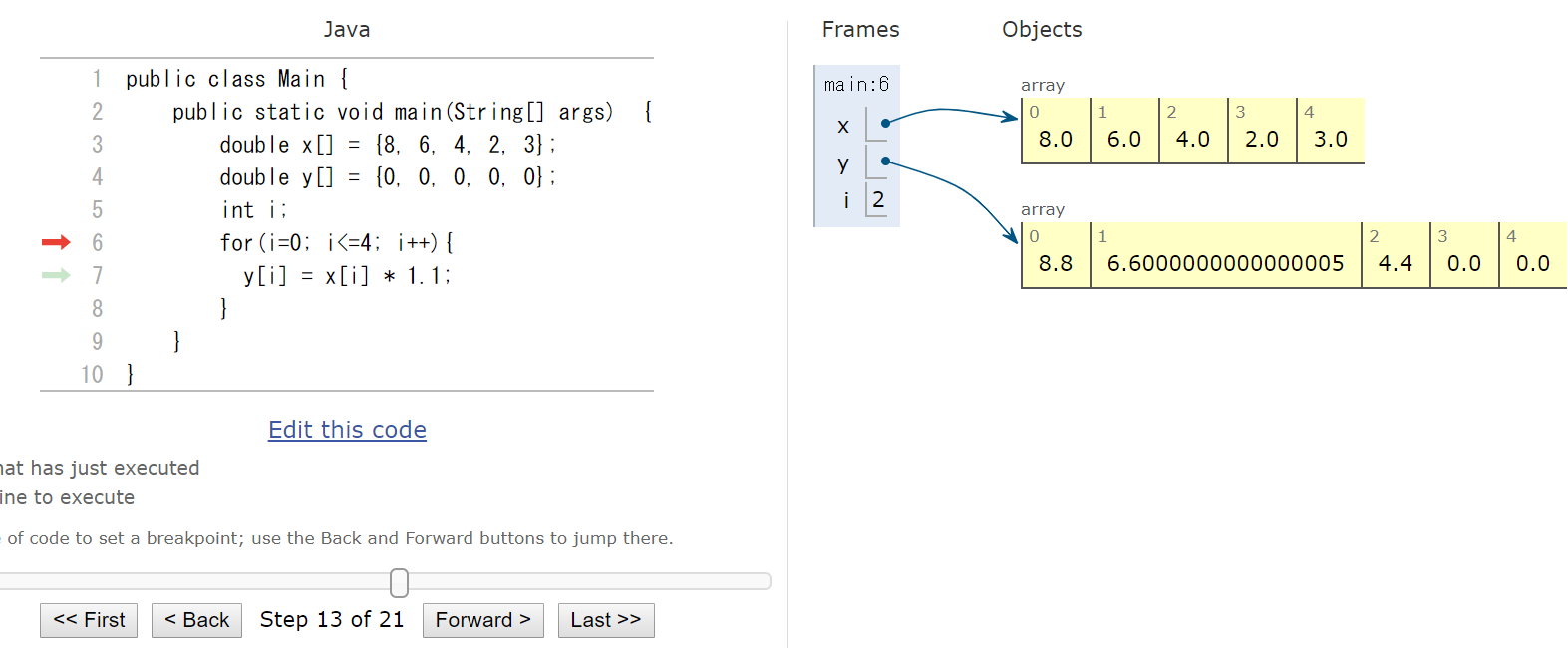 実行が進むと，
y の中身が更新される
見どころ
６行目，７行目が
繰り返される
30
6-2. リストと繰り返し（ループ），拡張 For 文
31
Java の for 文の種類
for 文: 変数の値を変化させるもの





拡張 for 文: コレクション（リストやマップなど）の要素をたどるためのもの．
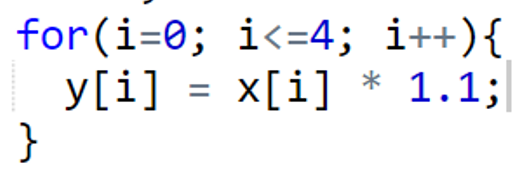 i の値：    0   →   1   →   2   →   3   →   4
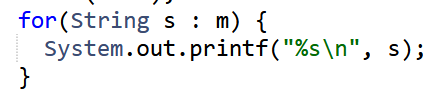 m は、文字列を要素とする
コレクションオブジェクト
s の値：    “15”  →  “8”  →  “6”  → “32”  →  “23”
32
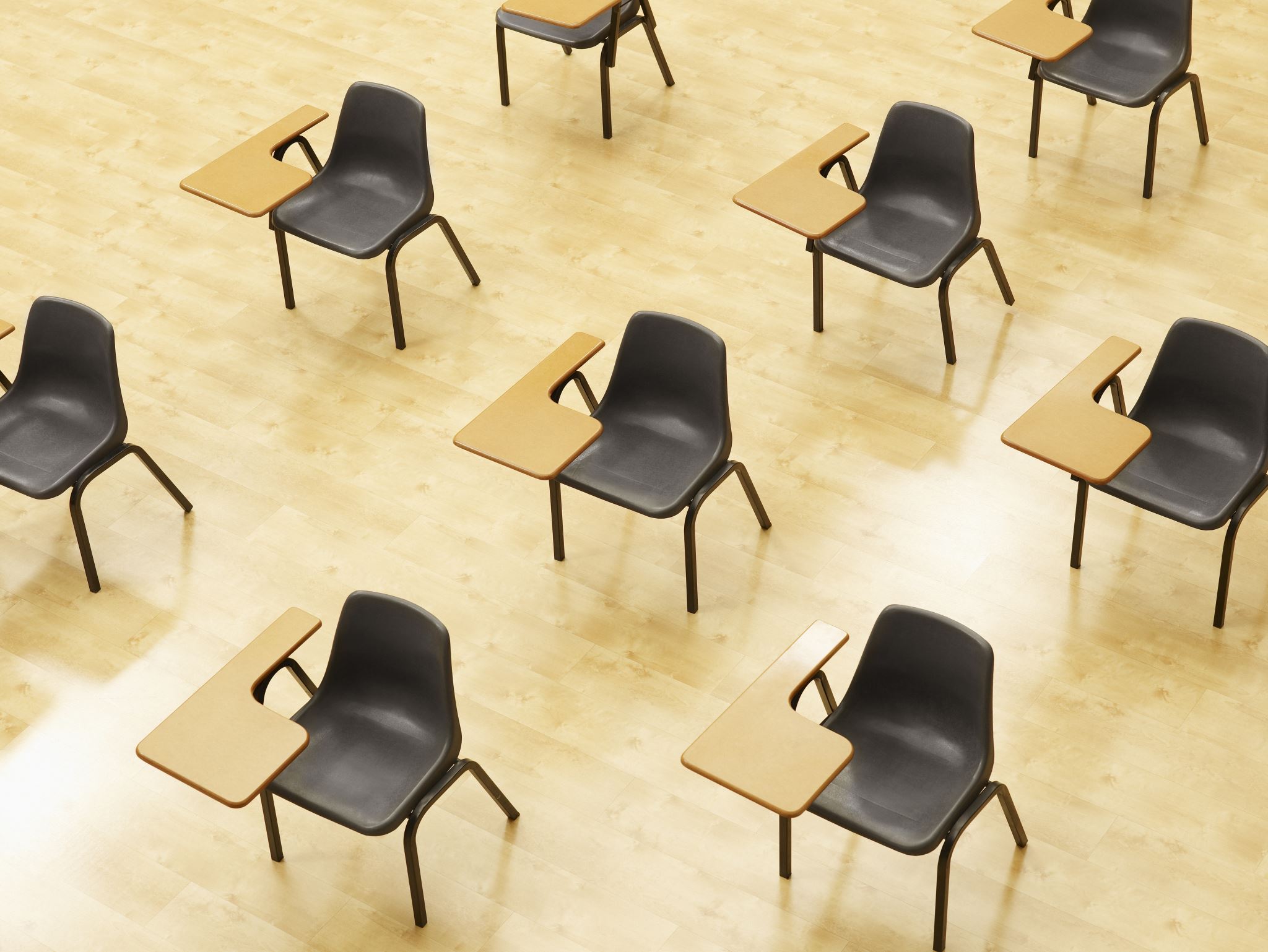 演習
資料：34 ～ 35

【トピックス】
リスト
ArrayList
拡張 for 文
33
① Java Tutor のエディタで次のプログラムを入れる
拡張 for 文を使ってみる
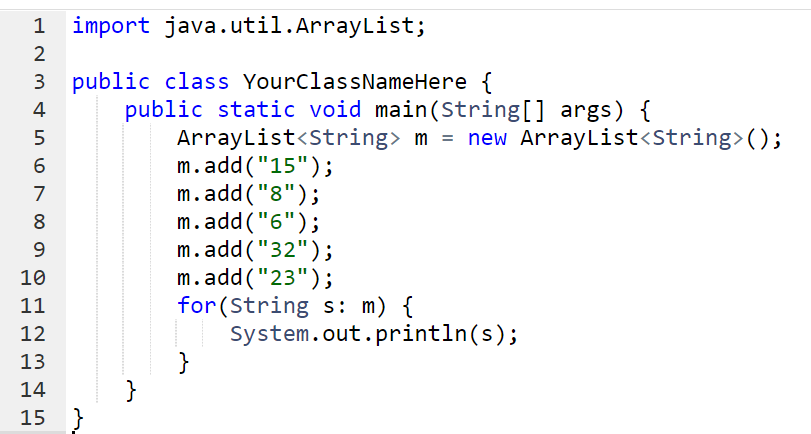 34
② 実行し，結果を確認する
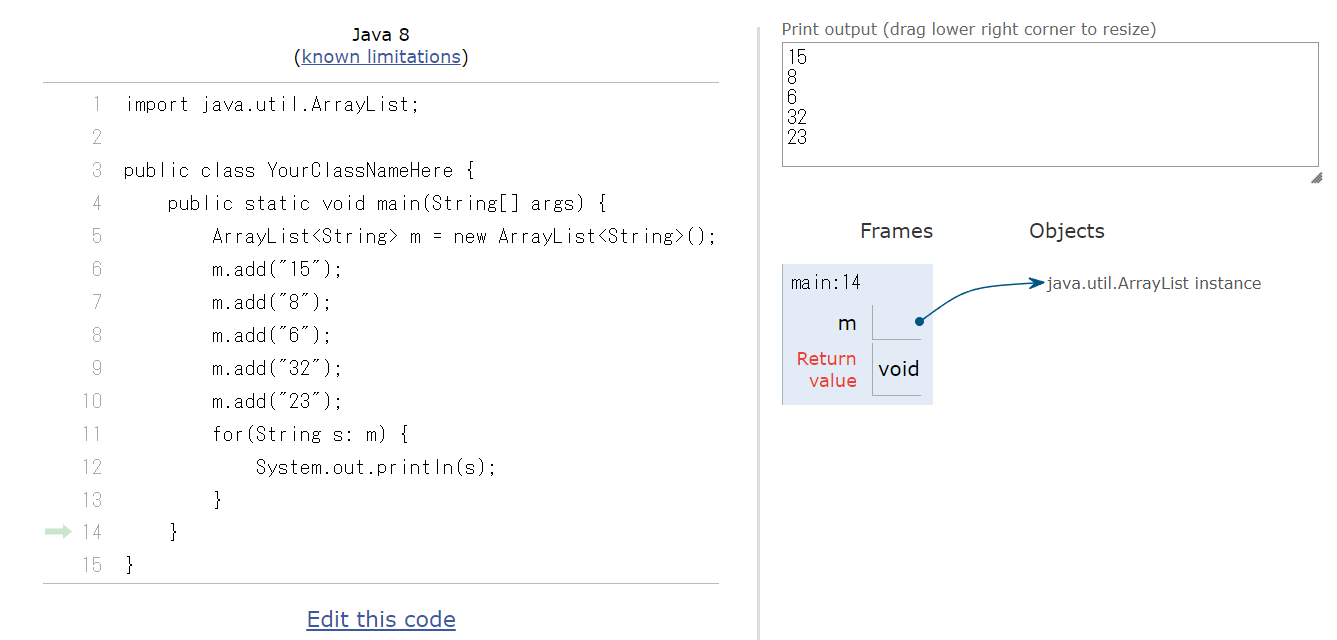 「Visual Execution」をクリック．そして「Last」をクリック．結果を確認． 「Edit this code」をクリックすると，エディタの画面に戻る
35
リストの生成，要素の挿入，拡張 for文
リストの生成



要素の挿入


拡張 for 文
ArrayList<String> m = new ArrayList<String>();
Stringは，
要素のクラス名
m: オブジェクト名
m.add("15");
m: オブジェクト名，add: メソッド,
"15": 挿入したい要素
for(String s: m) {
    System.out.println(s);
}
36
全体まとめ
基本データ型 ：整数，浮動小数，文字，boolean (true/falseを扱う)
配列は，データの並びで，０から始まる番号（添字）が付いている
条件分岐
繰り返し（ループ）
37
全体まとめ
for による繰り返し（ループ）
同じ処理や操作を繰り返す







拡張 for 文により，リストなどのコレクションについて，繰り返し処理ができる
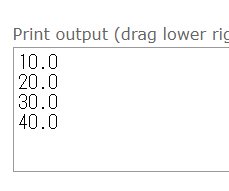 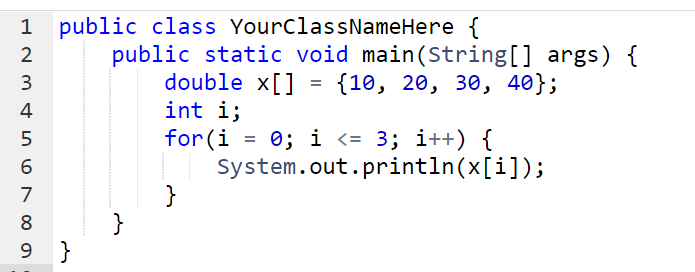 実行結果
Java プログラム
38
関連ページ
Java プログラミング入門
GDB online を使用
https://www.kkaneko.jp/pro/ji/index.html
Java の基本
Java Tutor, GDB online を使用
https://www.kkaneko.jp/pro/pi/index.html
Java プログラム例
https://www.kkaneko.jp/pro/java/index.html
39
資料中のソースコード 6-1
public class YourClassNameHere {
    public static void main(String[] args) {
        int days[] = {0, 31, 28, 31, 30, 31, 30, 31, 31, 30, 31, 30, 31};
        System.out.println(days[9]);
    }
}
40
資料中のソースコード 6-1
public class YourClassNameHere {
    public static void main(String[] args) {
        double x[] = {10, 20, 30, 40};
        int i;
        for(i = 0; i <= 3; i++) {
            System.out.println(x[i]);
        }
    }
}
41
資料中のソースコード 6-1
public class YourClassNameHere {
    public static void main(String[] args) {
        double x[] = {0, 1, 2, 3, 4, 5, 6, 7, 8, 9, 10};
        int i;
        for(i = 0; i <= 10; i++) {
            System.out.println((9.8 / 2) * x[i] * x[i]);
        }
    }
}
42
資料中のソースコード 6-1
public class YourClassNameHere {
    public static void main(String[] args) {
        double x[] = {8, 6, 4, 2, 3};
        double y[] = {0, 0, 0, 0, 0};
        int i;
        for(i = 0; i <= 4; i++) {
            y[i] = x[i] * 1.1;
        }
    }
}
43
資料中のソースコード 6-2
import java.util.ArrayList;

public class YourClassNameHere {
    public static void main(String[] args) {
        ArrayList<String> m = new ArrayList<String>();
        m.add("15");
        m.add("8");
        m.add("6");
        m.add("32");
        m.add("23");
        for(String s: m) {
            System.out.println(s);
        }
    }
}
44